GMINA  TRĄBKI  WIELKIE
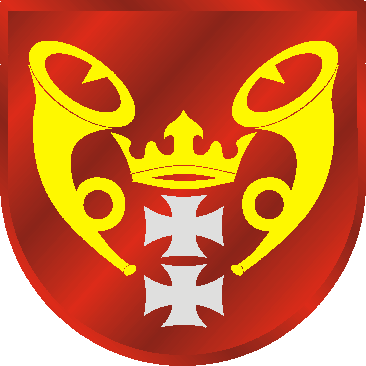 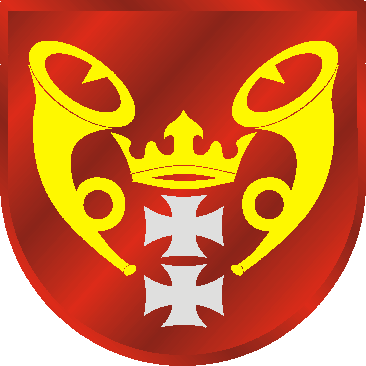 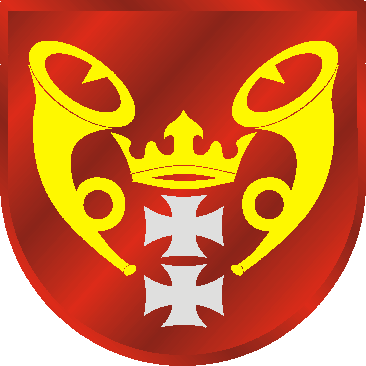 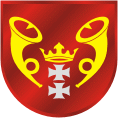 Procedury planistyczne
na terenieGminy Trąbki Wielkie
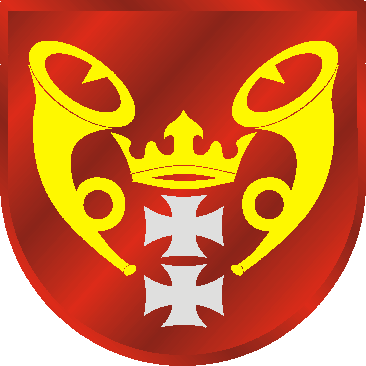 Struktura wykonania budżetu gminy w 2017 roku.
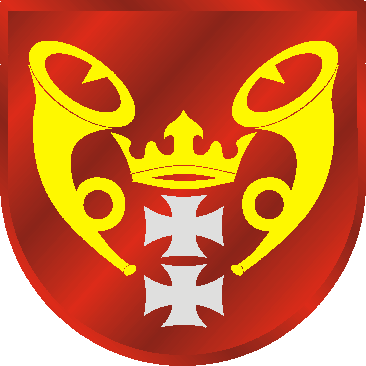 Struktura wykonania dochodów gminy w 2017 roku
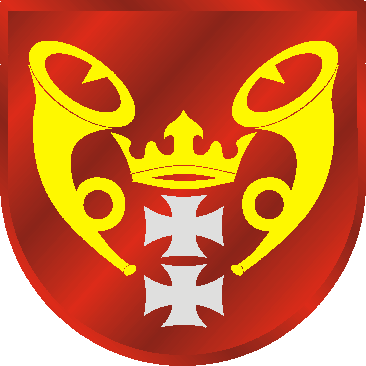 Struktura wykonania dochodów gminy w 2017 roku
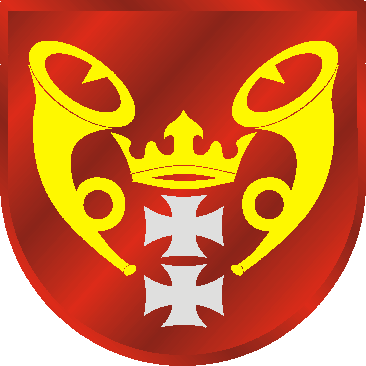 Struktura wykonania dochodów gminy w 2017 roku
Struktura wykonania wydatków gminy w 2017 roku
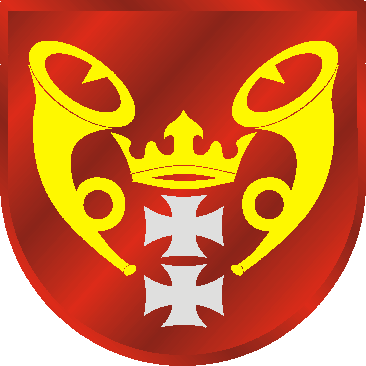 Struktura wykonania wydatków gminy w 2017 roku
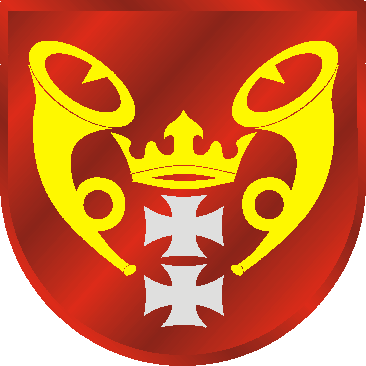 Wydatki na oświatę w 2017roku
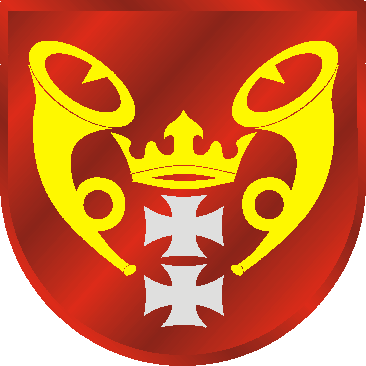 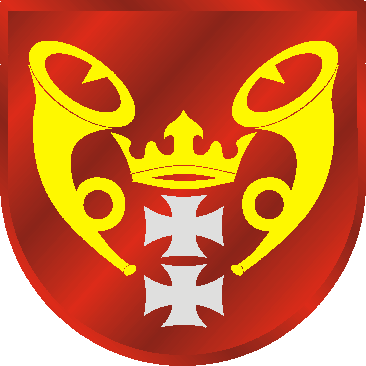 Wykonanie dochodów i wydatków zadań rządowych zleconych gminie w 2017r.
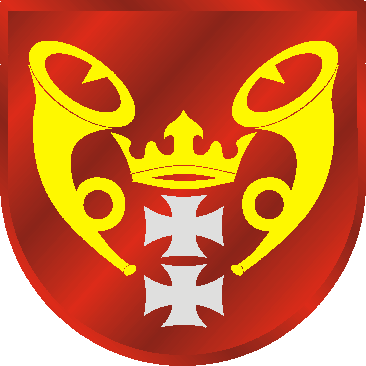 Dotacje – wykonanie w 2017 roku.
Zakład Gospodarki Komunalnej	- 2 436 938,64 zł
i Mieszkaniowej
Instytucje kultury – GOKS i R	- 1 024 380,00 zł

Instytucja kultury – biblioteka	-    393 300,00 zł

Żłobki (poza gminą)		-                     0 zł

Komenda Woj. Policji		-      27 500,00 zł

Organizacje pozarządowe		-      30 000,00 zł

Powiat Gdański			-    192 703,20 zł

Usuwanie klęsk żywiołowych		-      10 000,00 zł

Dotacje na wymianę kotłów		-       30 000,00 zł
węglowych

Ochrona i konserwacja zabytków	-    150 000,00 zł
	
        RAZEM			-  4 294 821,84 zł
Zadania inwestycyjne w 2017 roku
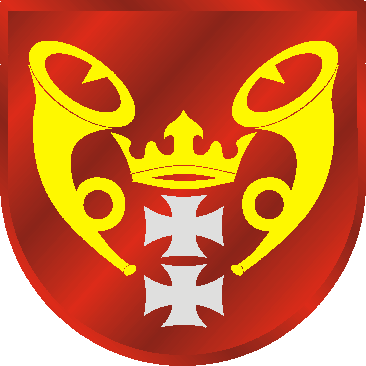 Zadania inwestycyjne w 2017 roku, cd.
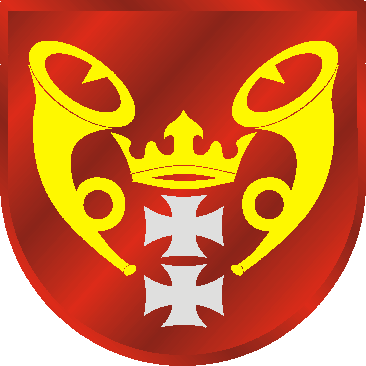 Zadania inwestycyjne w 2017 roku, cd.
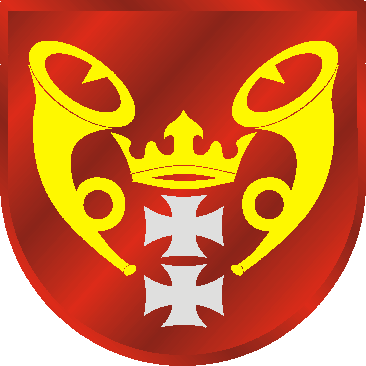 Zadania inwestycyjne i remontowe realizowane przez ZGKiM w 2017r.
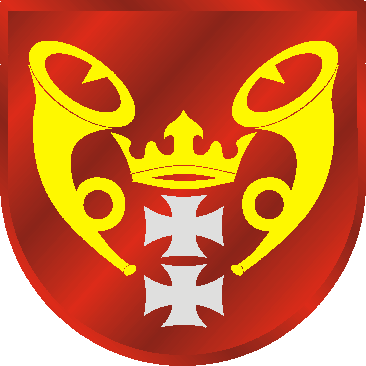 Pozyskane środki w 2017 roku. 
             (ta część która wpłynęła fizycznie do budżetu)
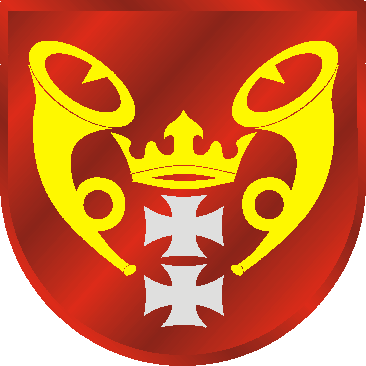 Wykonanie budżetu gminy za lata 2006 – 2017 w skali makro.
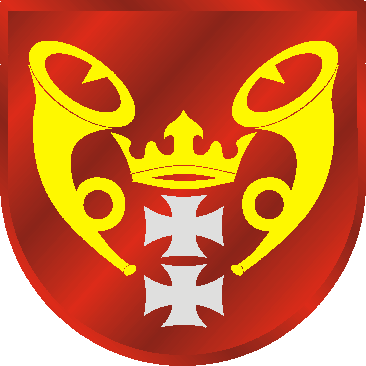 Analiza wskaźnikowa
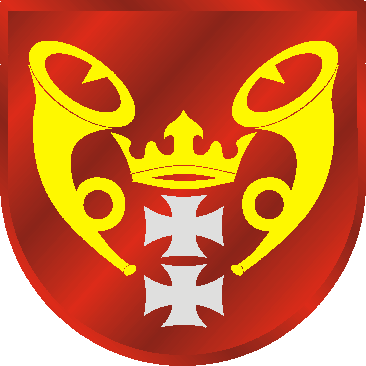 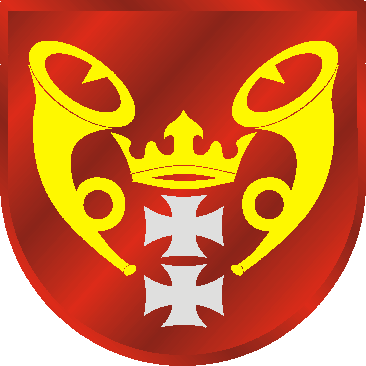 Reprezentowanie Gminy na zewnątrz
Uczestniczyłem w pracach różnego rodzaju komisji:
1.	Powiatowej Komisji Bezpieczeństwa
Wojewódzkie Komisji Bezpieczeństwa w Ruchu Drogowym
3.	Związku Gmin Pomorskich
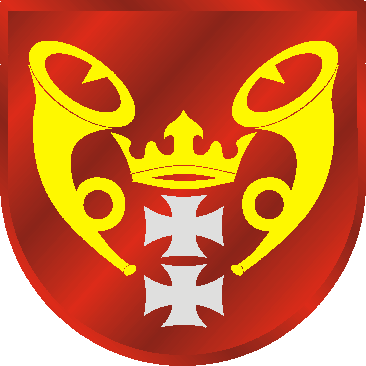 Dziękuję